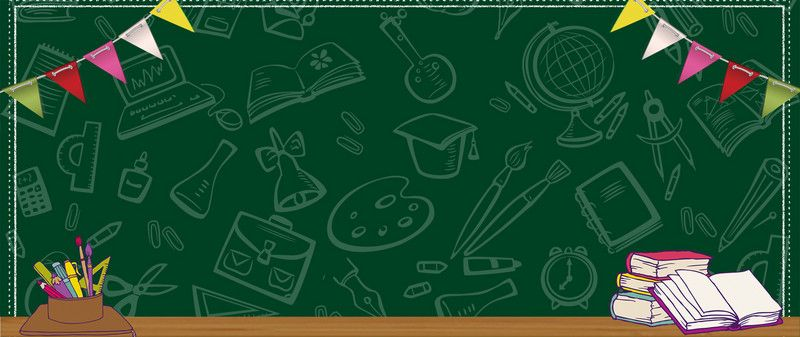 Welcome to 1st Grade!
 
SKS Curriculum Night 
Miss Maria Garbach
October 2020
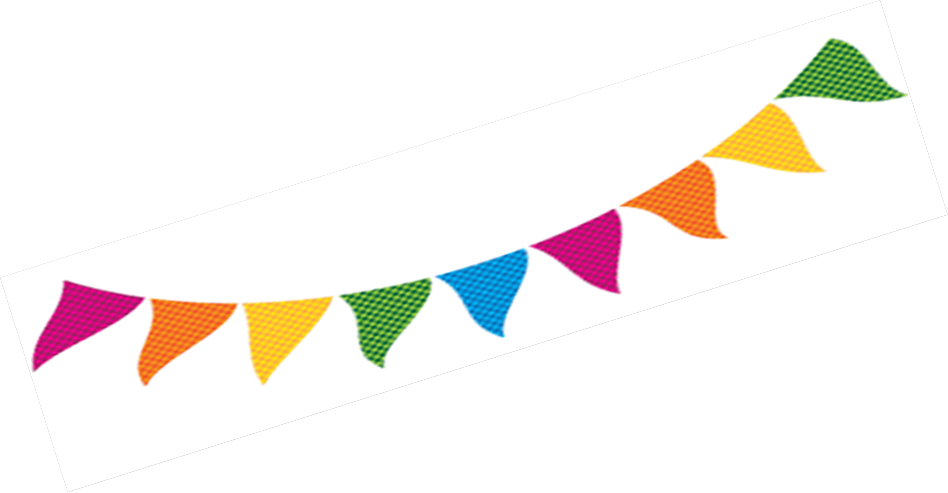 A 1st Grader is…
Independent     Confident   Continuously
Learning
Not afraid to take risks, make mistakes and try new things!
Wants to be in charge of his/her own learning!
Wants to read, write, discover, explore, wonder and question!
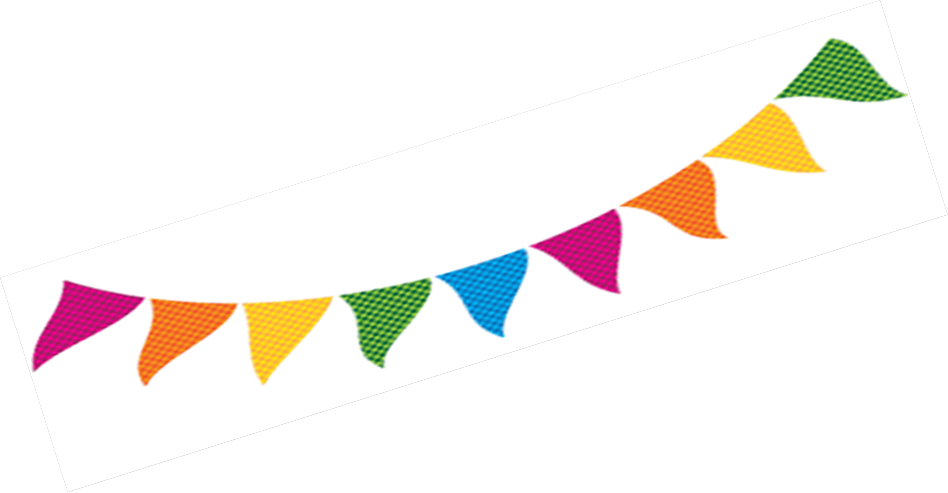 1st grade is a time when your kiddo grows tremendously academically, socially and emotionally
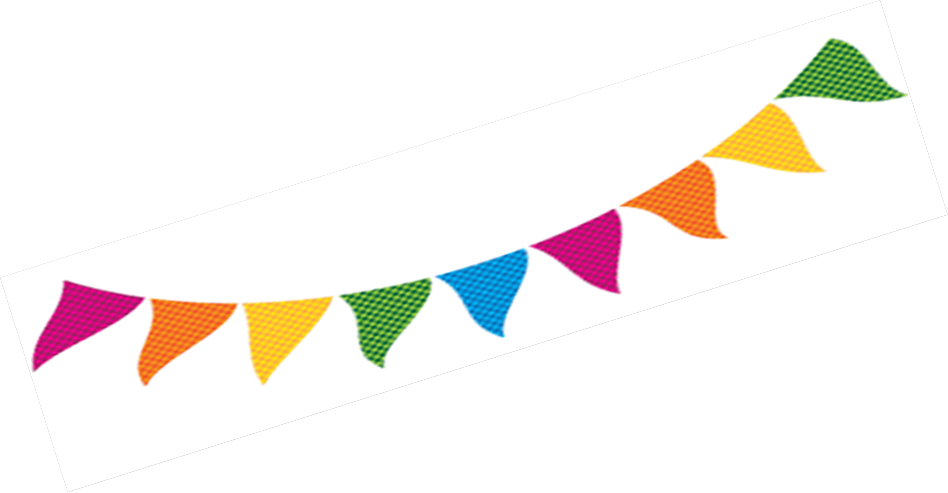 Our Goals This Year
Resilience     Compassion     Persistence
Mistakes are not something to be ashamed of! Mistakes are part of the learning process.
(For ourselves and others) We all have our strengths and areas of improvement. We need to respect and embrace each other’s learning path.
Continue to be positive and self-motivated even when things get tough
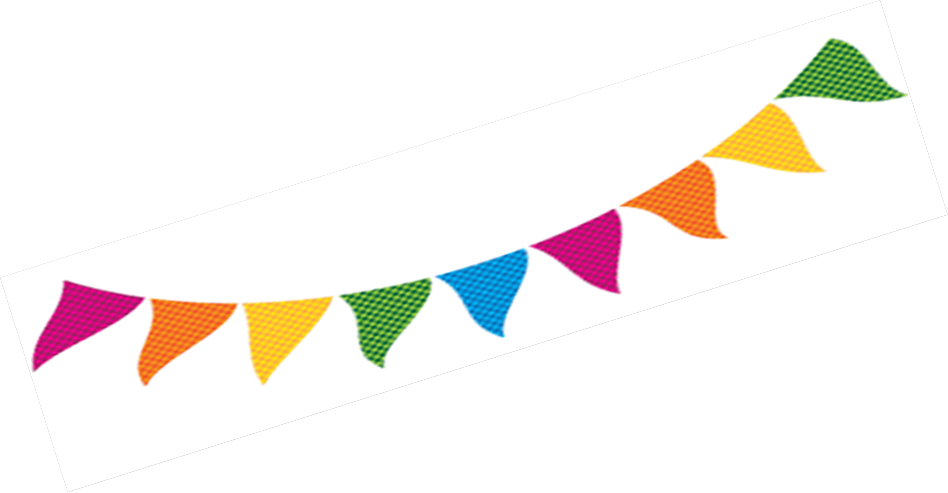 Our Goals This Year
Growth           Fun!
1st grade is the BEST year! We are becoming lifelong learners who find joy and excitement in discovering new things.
Kiddos will learn new skills in reading, writing and math. Students will also grow spiritually (in prayer and lessons of God’s love for us).
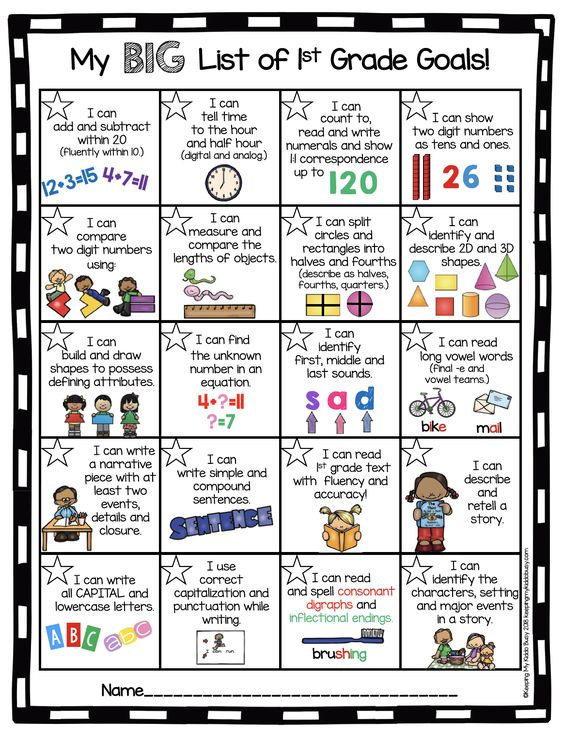 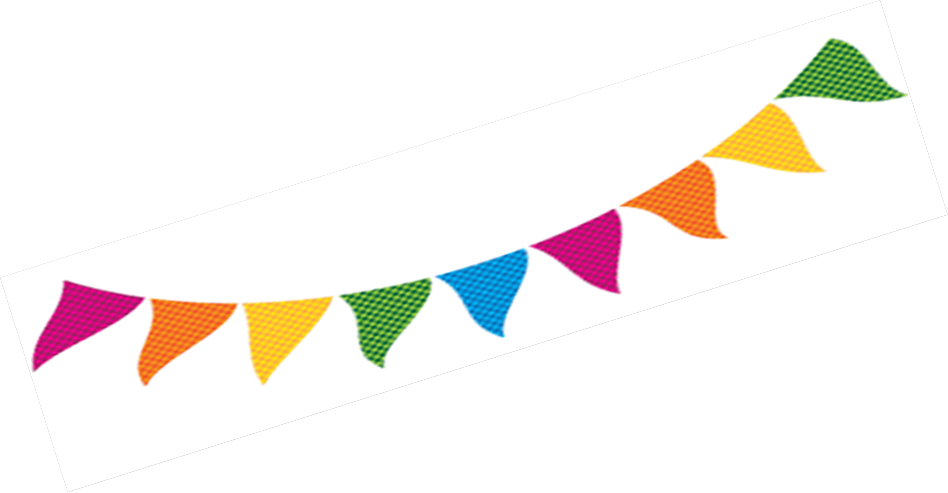 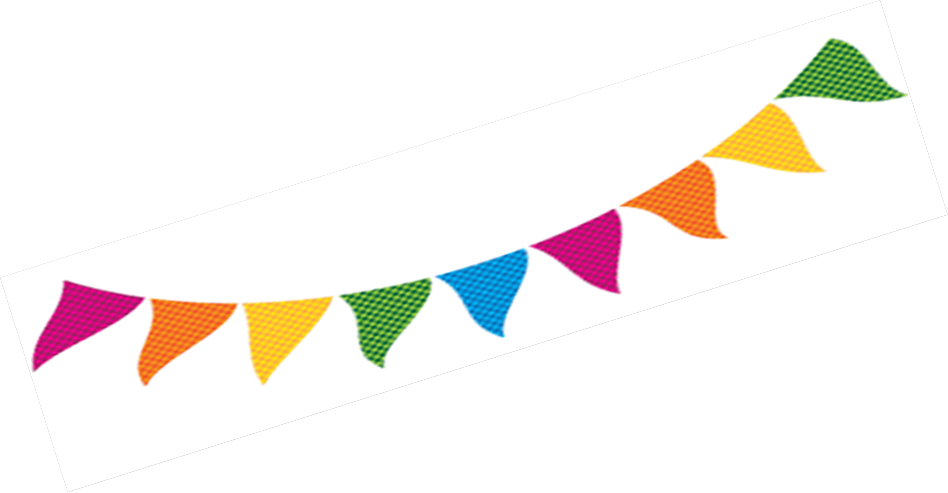 How Can Parents Support Their Kiddo’s Learning at Home?
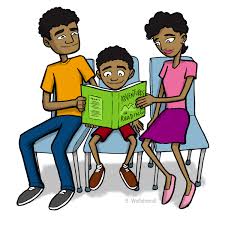 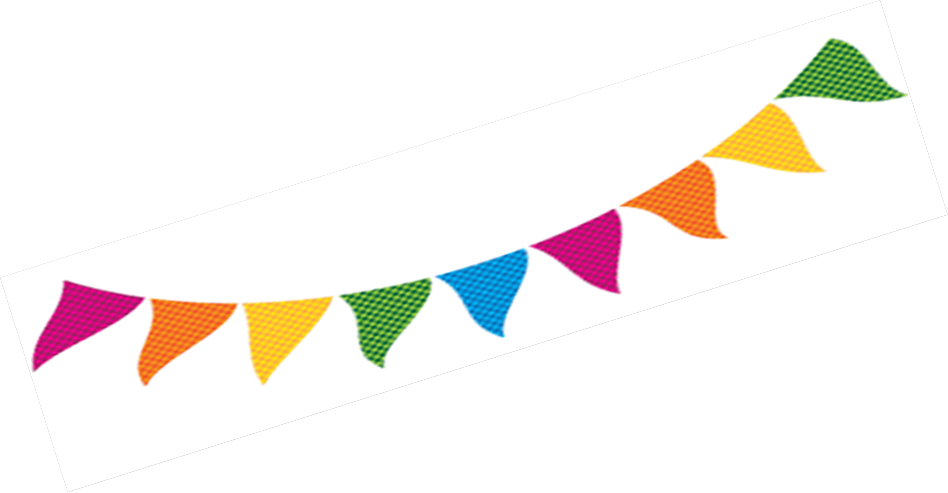 Parents Can…
Practice addition and subtraction facts (0-20) with your kiddo
Check over kiddo’s homework and review challenging concepts
Go through your kiddo’s folder nightly 
Allow your child to grapple with their learning
Read, read, read to and with your kiddo!!! (And have your child talk about what s/he is reading) 
Review Sight Words with kiddo nightly  (also known as High Frequency Words) 
Discuss common spelling patterns in words 
Give your kiddo ample opportunities to write (grocery lists, letters to relatives, cards, personal journals, etc.)
Give your kiddo opportunities to use their fine motor skills (cutting paper, making crafts, manipulating playdough)
Allow your child to make mistakes, be independent, play and have fun 
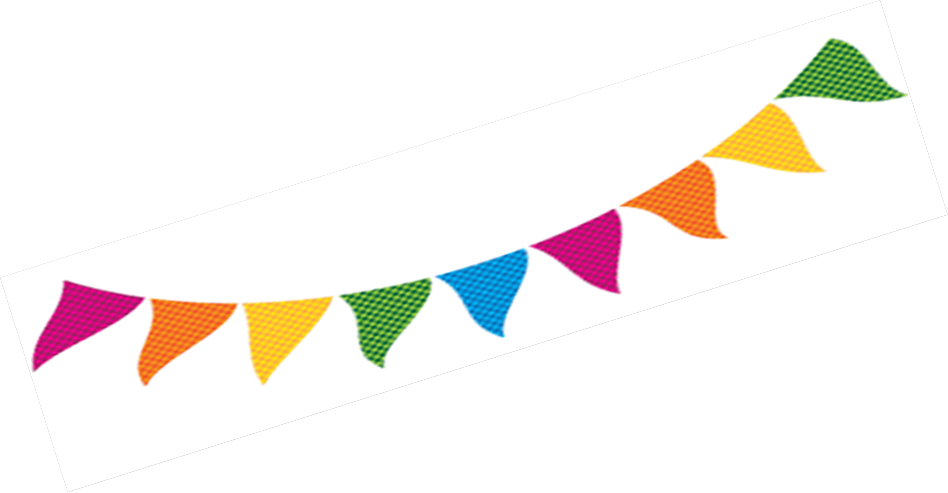 What Happens If We Go To Distance Learning?
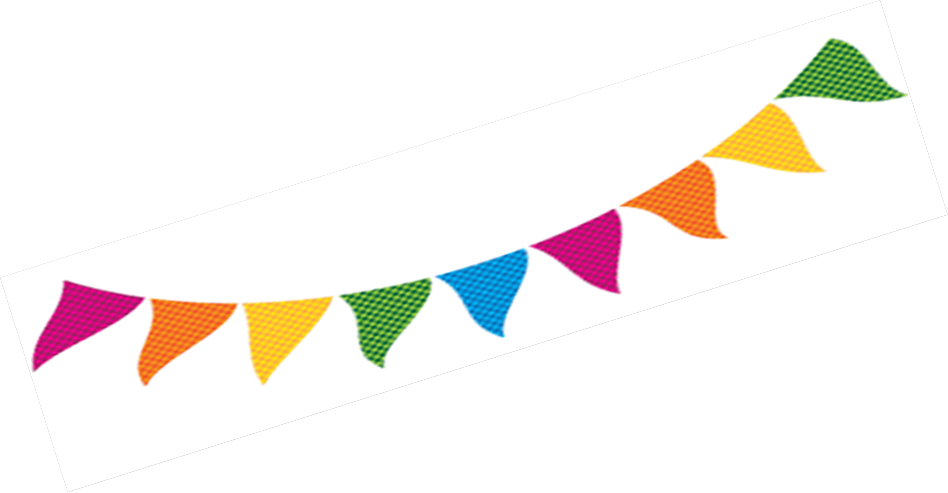 We Will Be Utilizing…
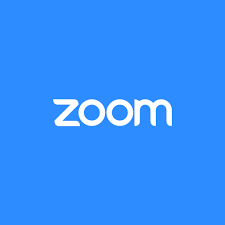 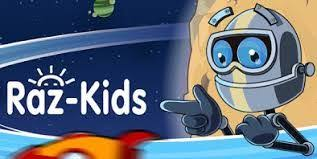 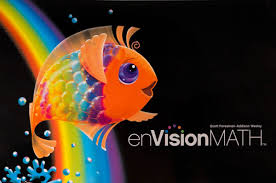 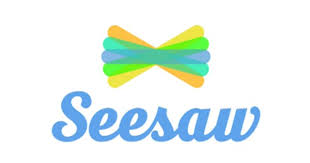 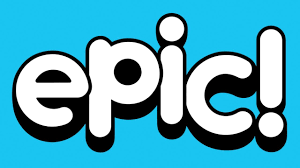 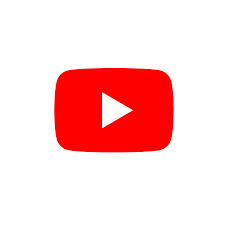 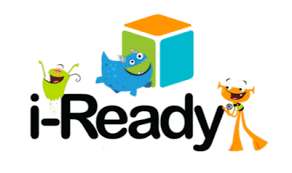 Test out some of these platforms now!
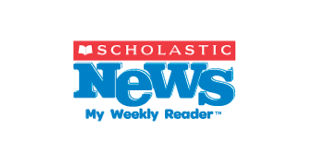 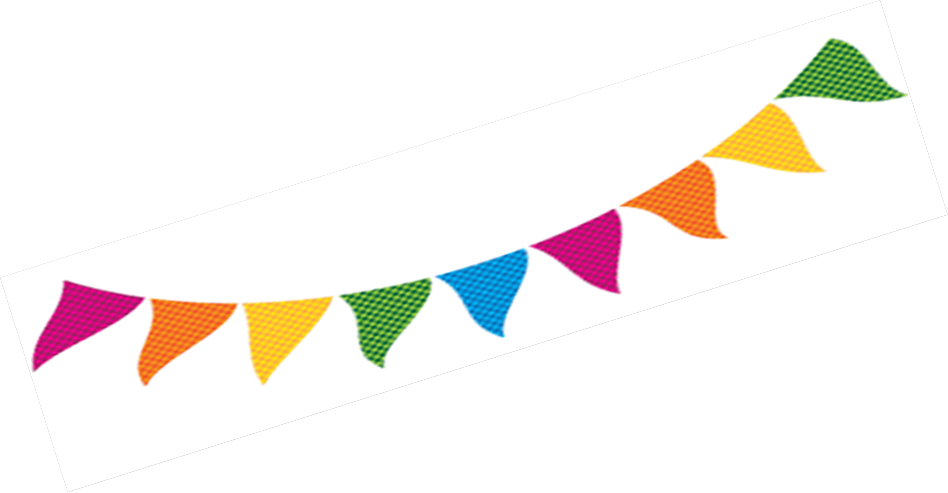 Keep In Touch! 
Please reach out to me with any questions, comments or concerns!
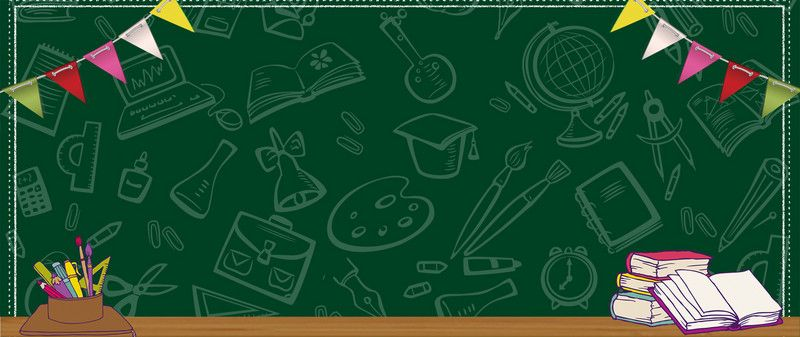 Thank You For Your Participation In Your Kiddos Education!!
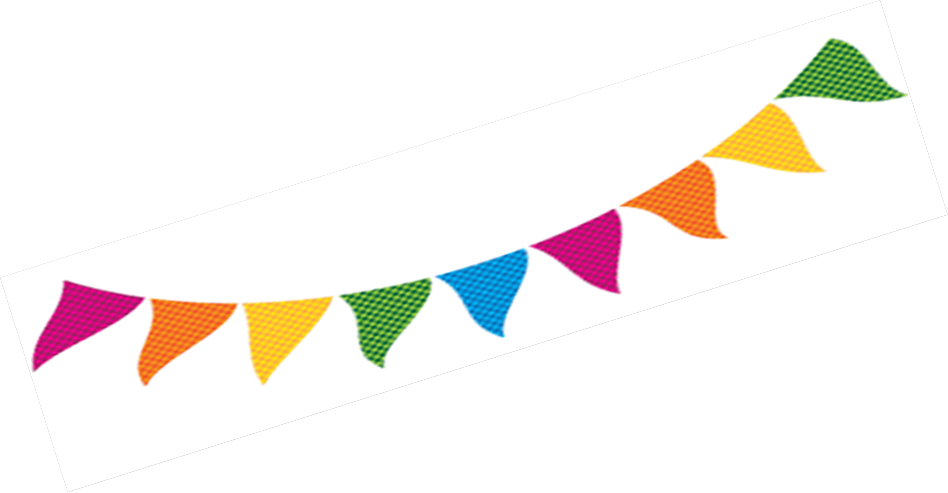 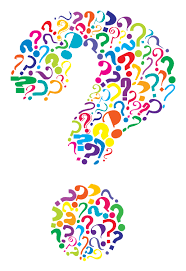 Questions